SOL 
G.9
Geometry Review PPTFinnegan 2013
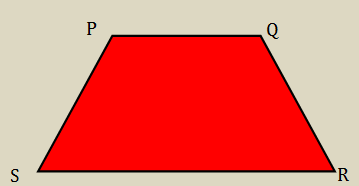 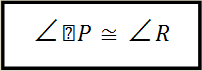 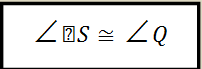 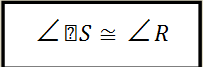 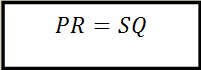 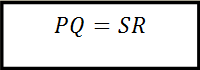 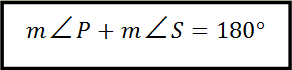 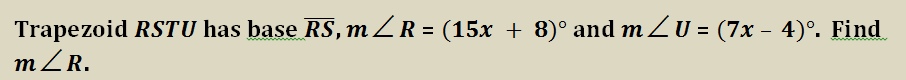 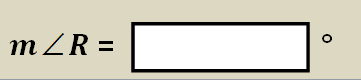 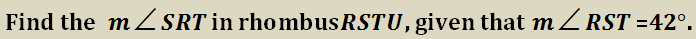 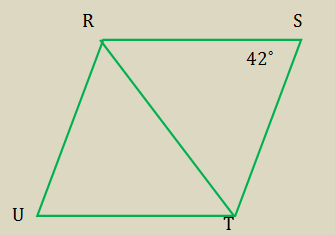 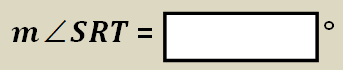 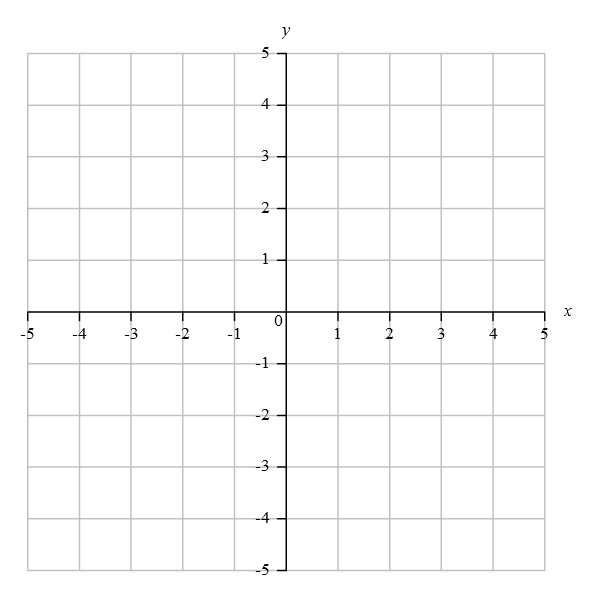 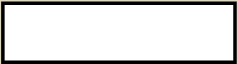 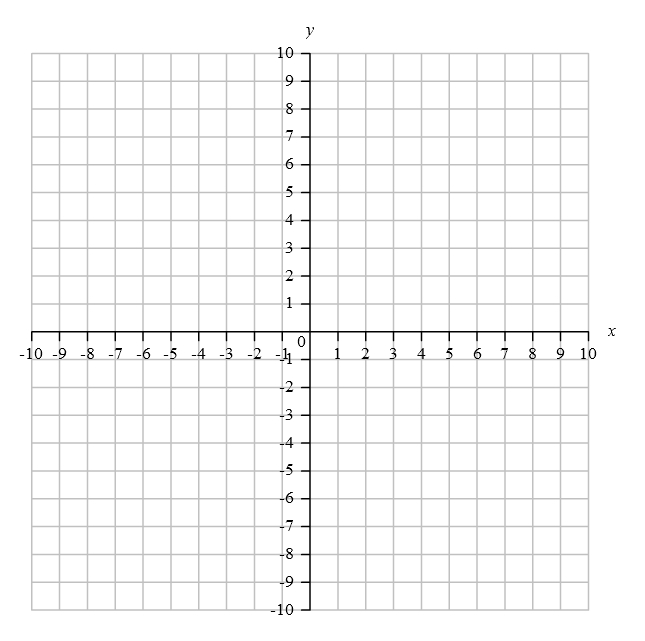 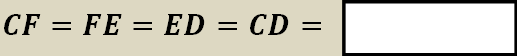 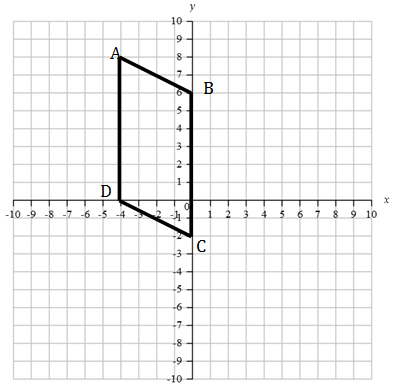 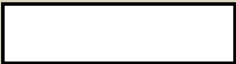 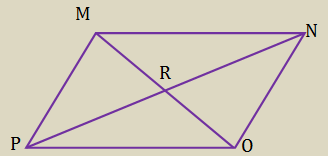 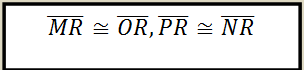 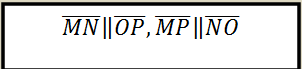 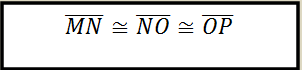 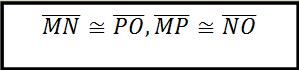 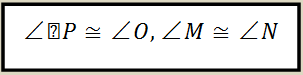 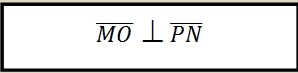 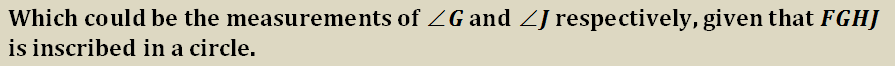 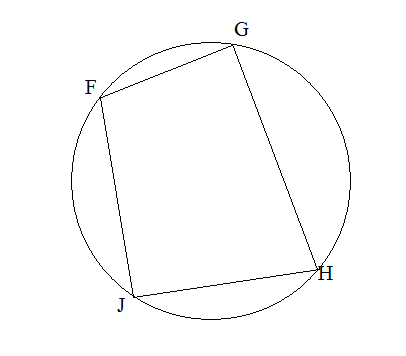 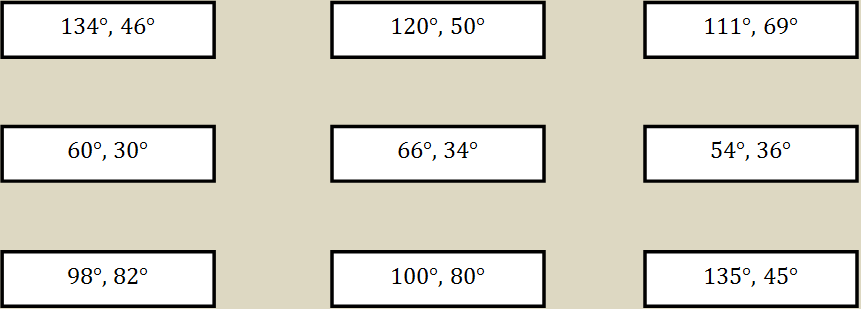 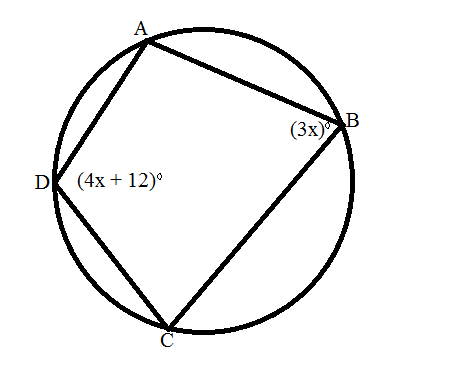 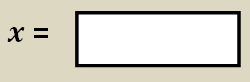 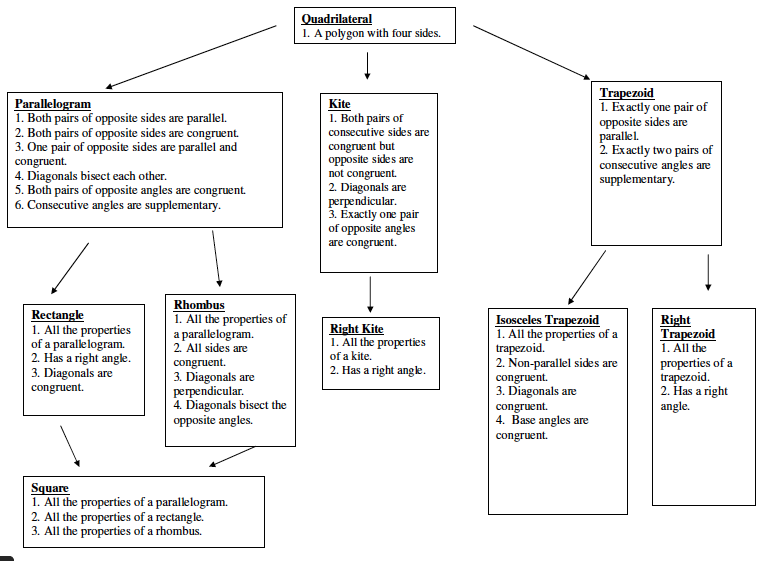